Por ser una CAMPEÓN en SABEDORIA
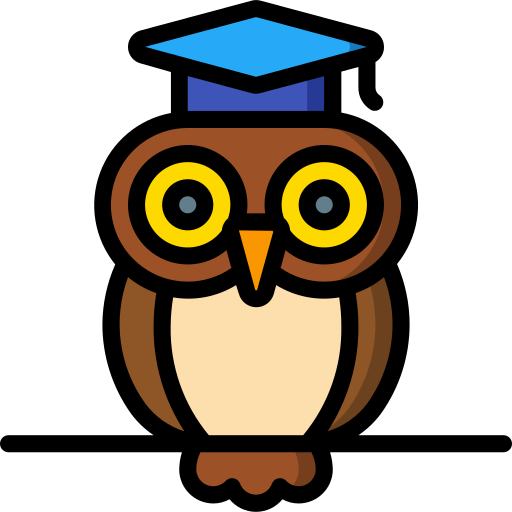 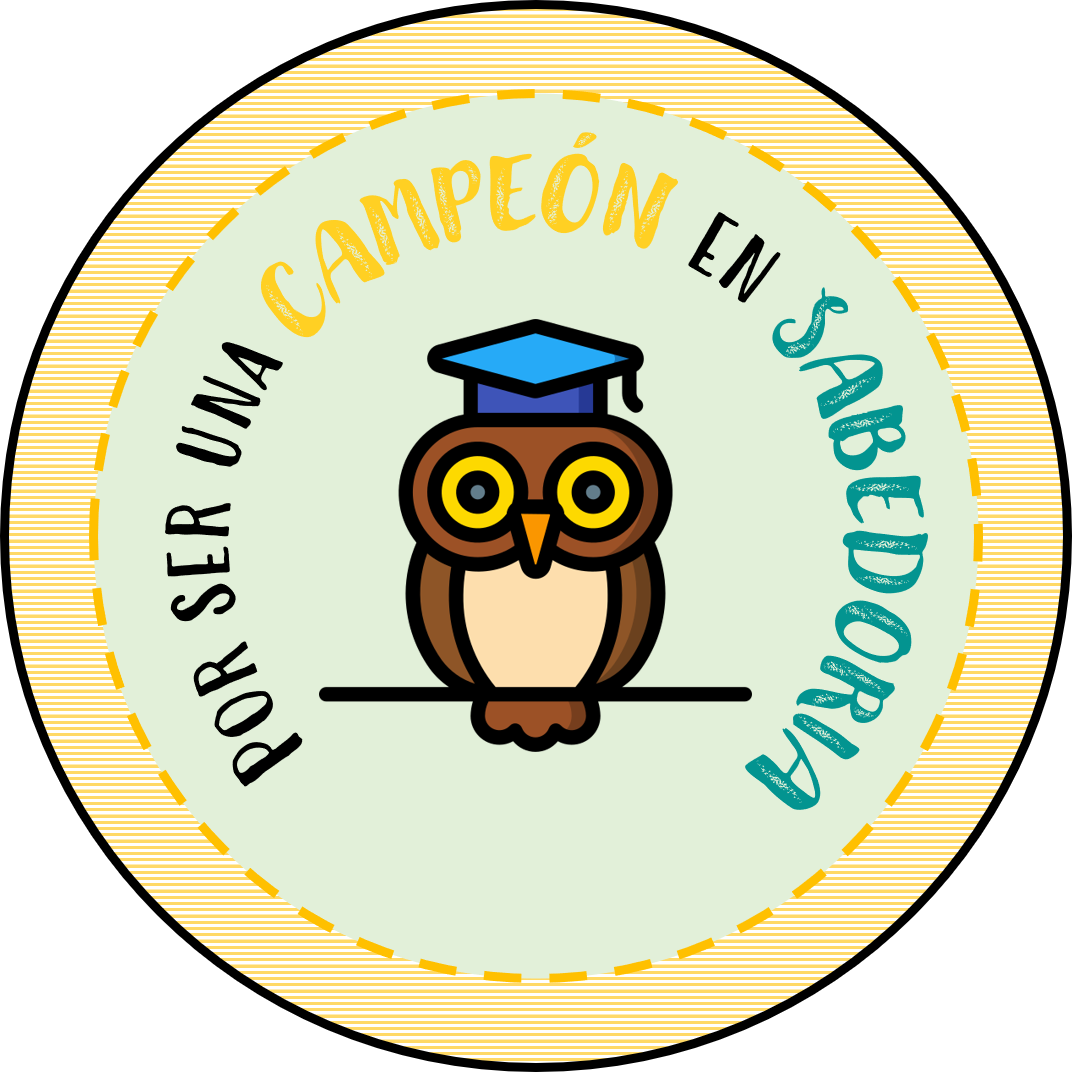 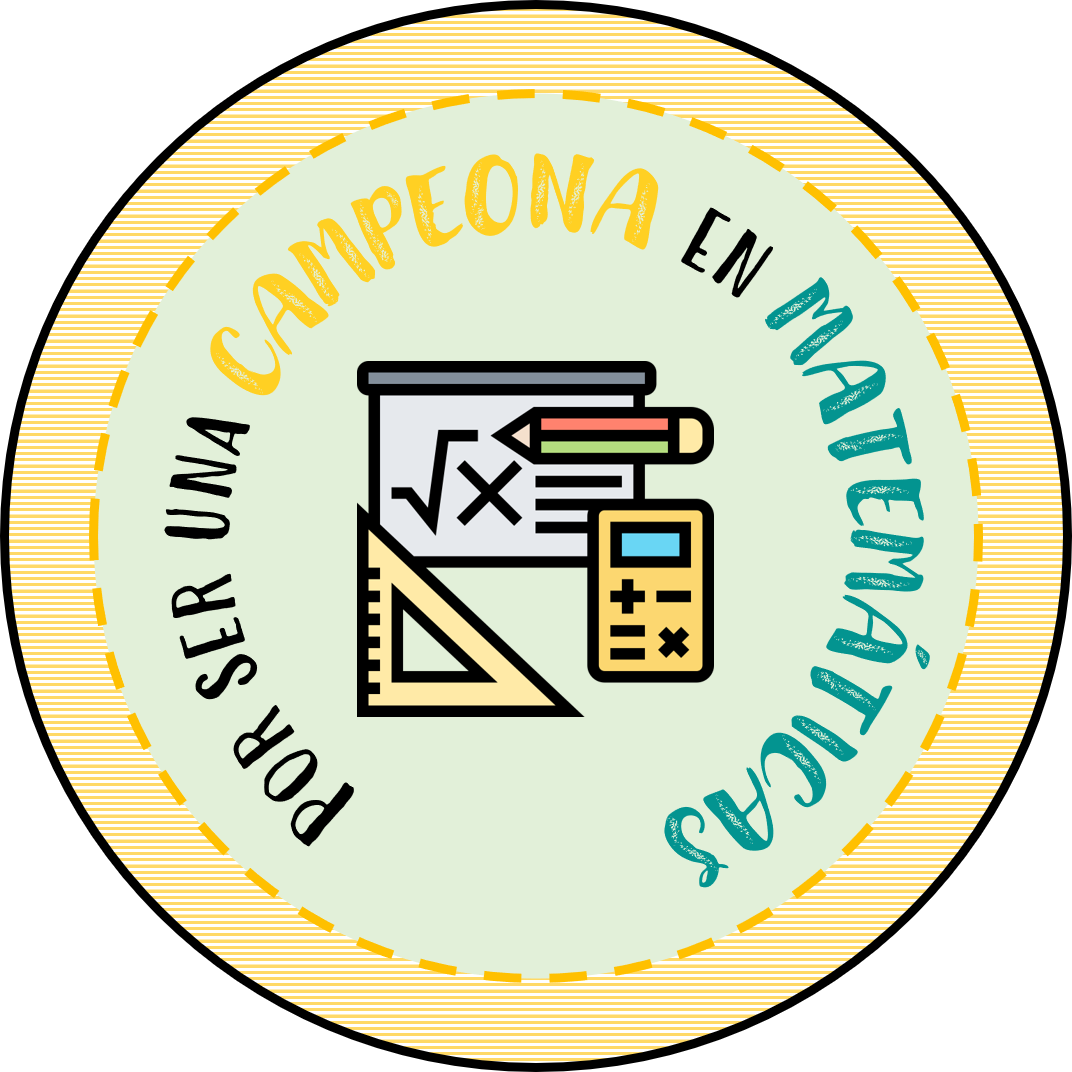